January 28, 2013
PPWB Hydrology Workshop
2011 Flood Experience
Saskatchewan and Qu’Appelle River Systems
Summer Precipitation - June 9 – Sept 6, 2010
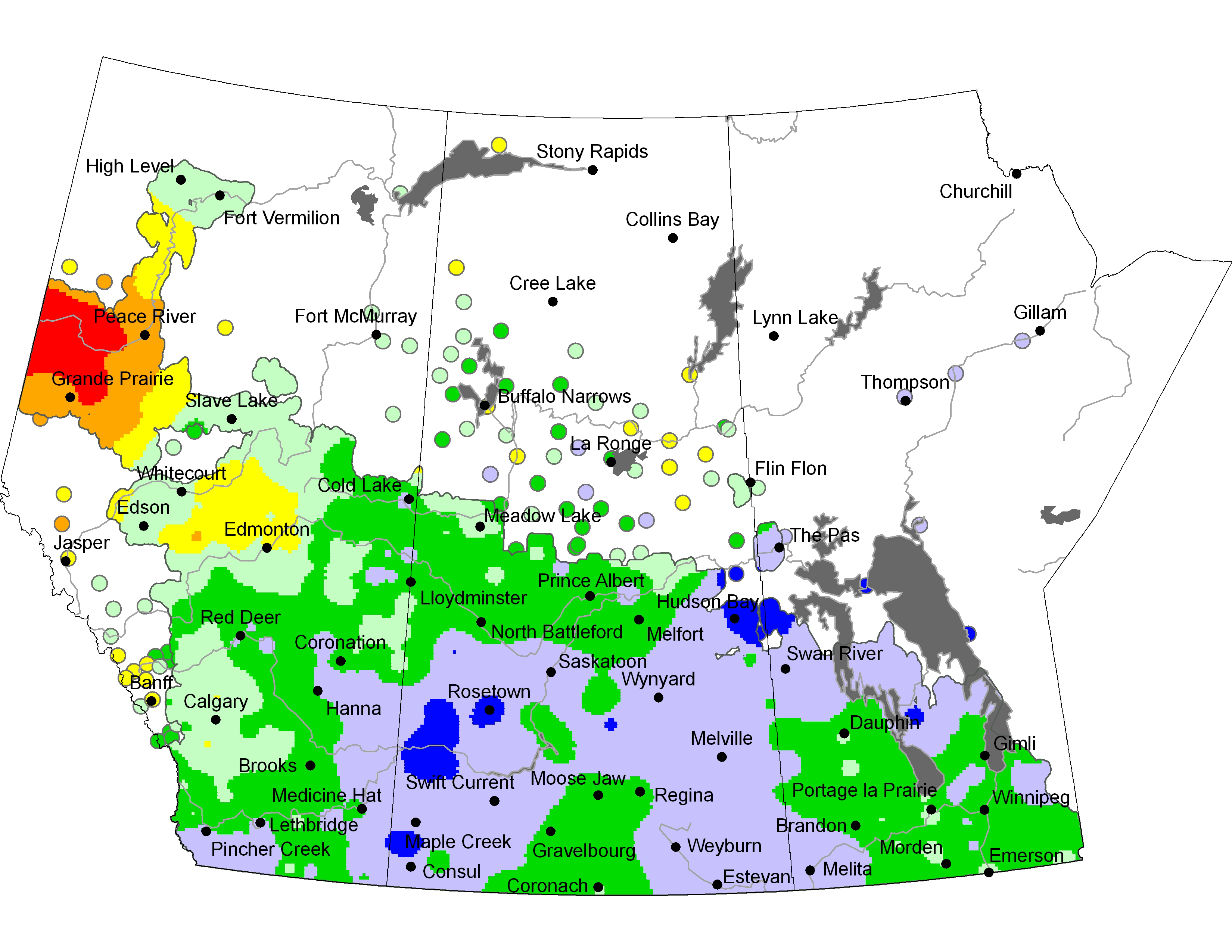 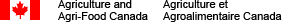 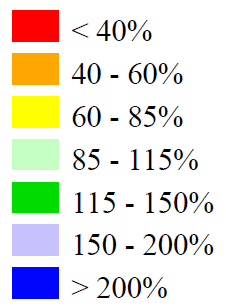 2010 Fall Precipitation - Sept 4-Oct 31 2010
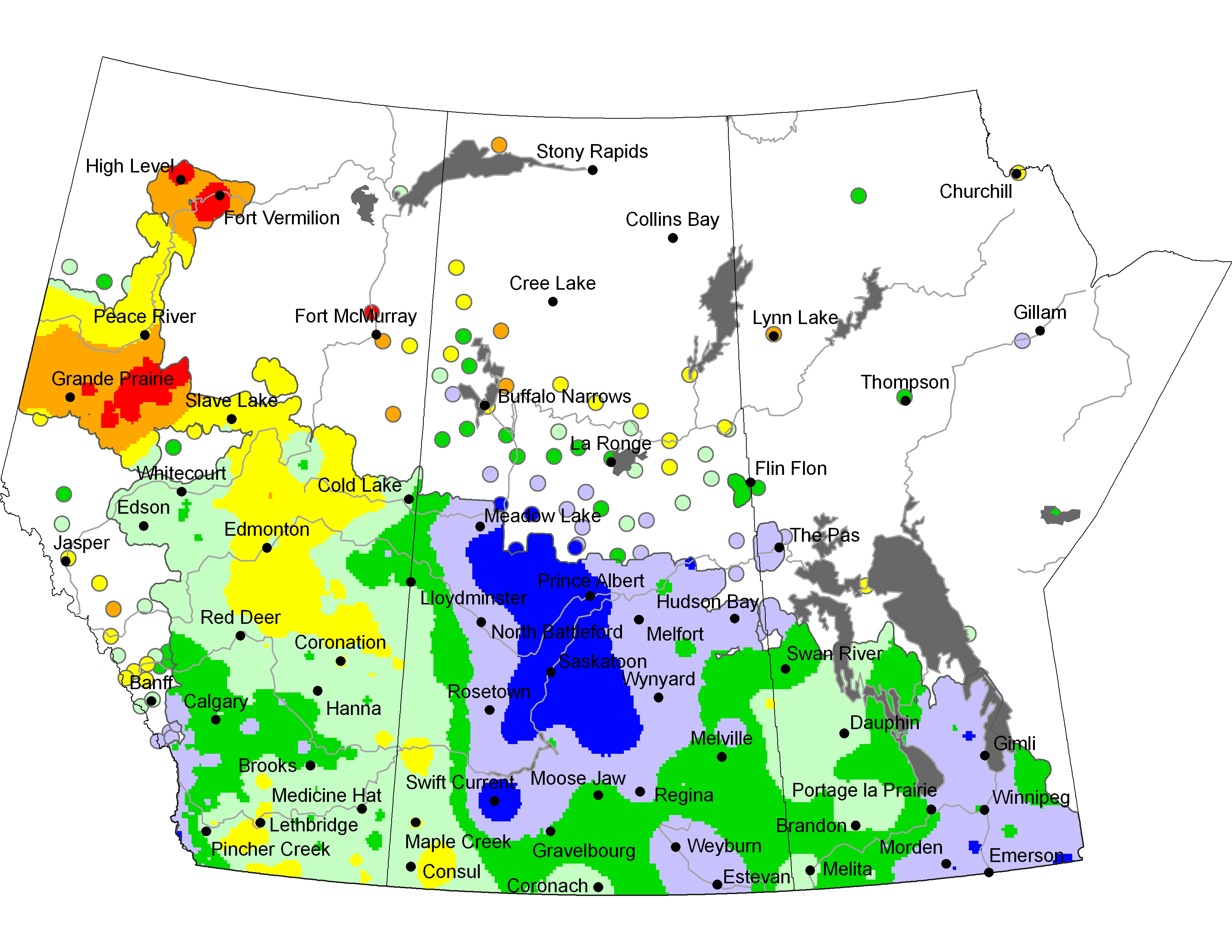 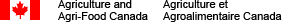 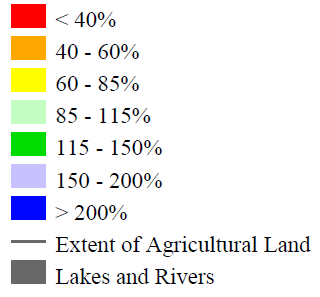 Departure from Normal - Apr 1 – Oct 31 2010
Over 120 mm Above Normal Over Most of the Prairies
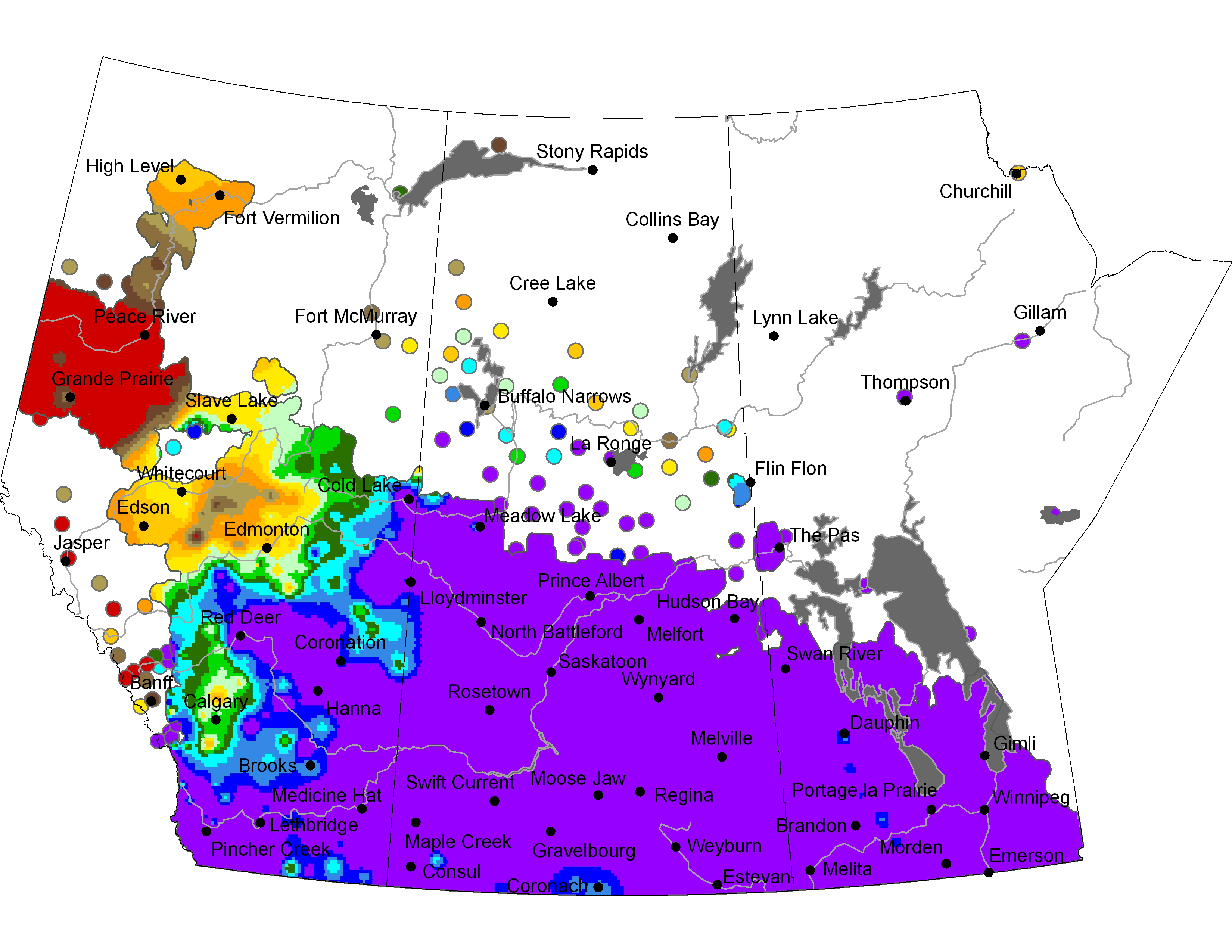 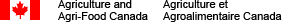 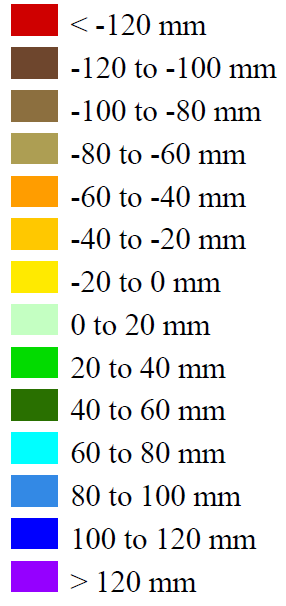 Fall 2010 Soil Moisture Conditions
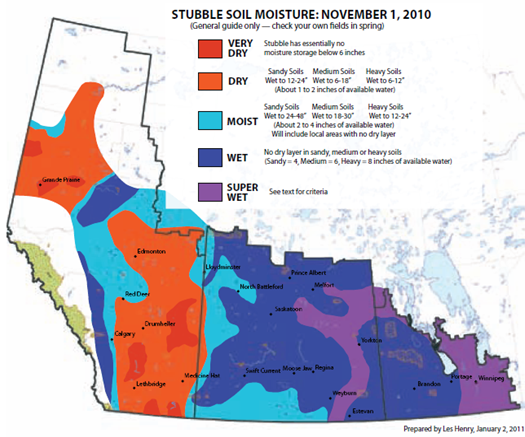 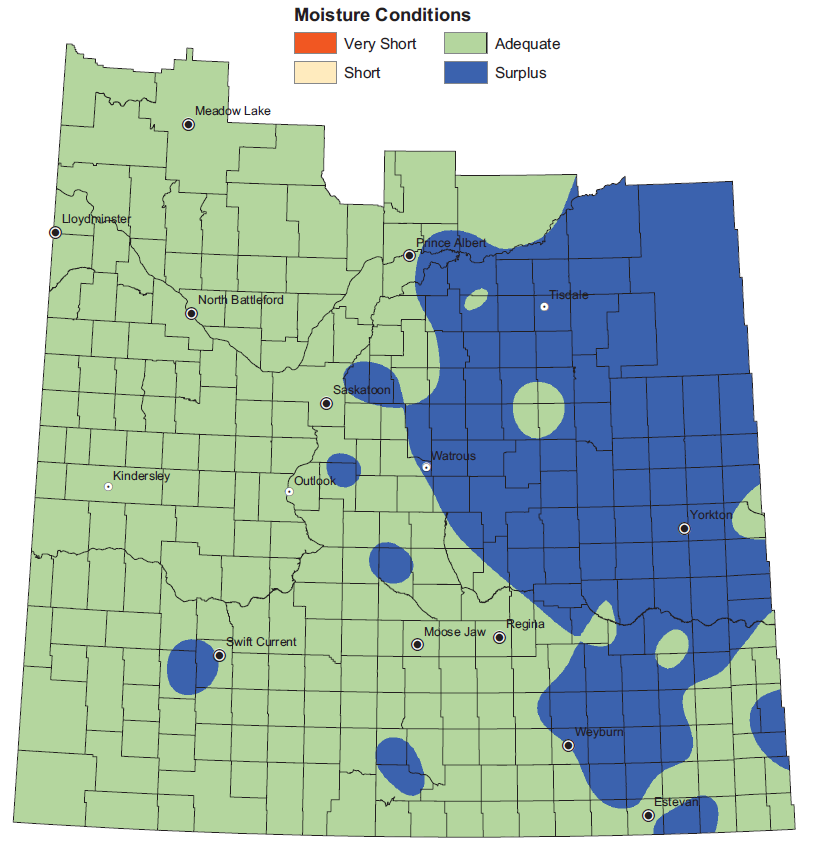 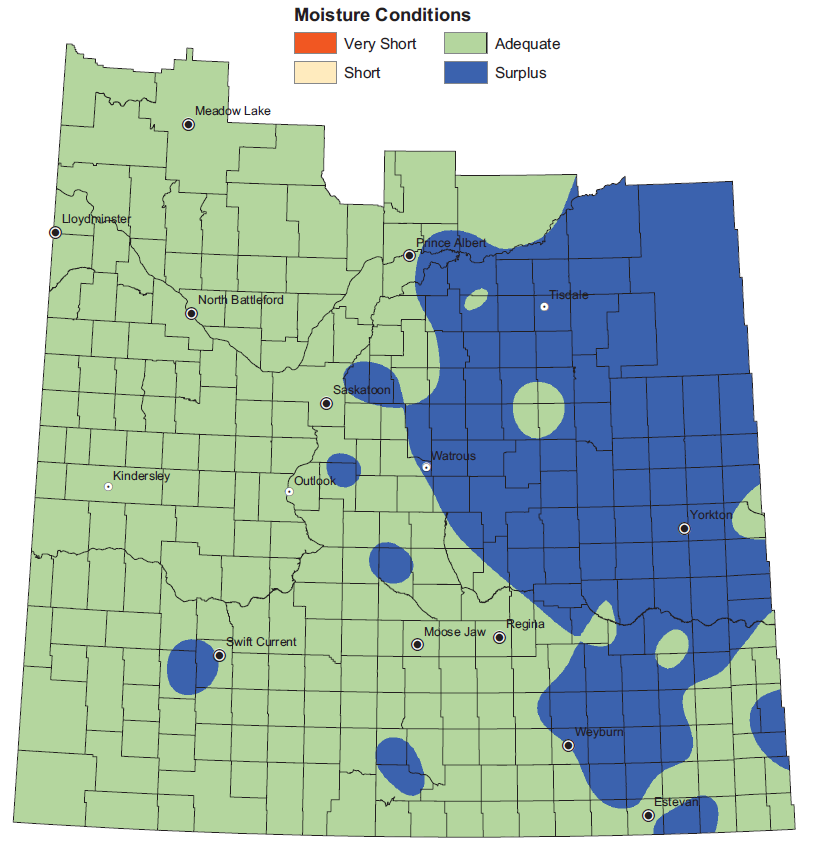 March 1, 2011 Snow Water Equivalent
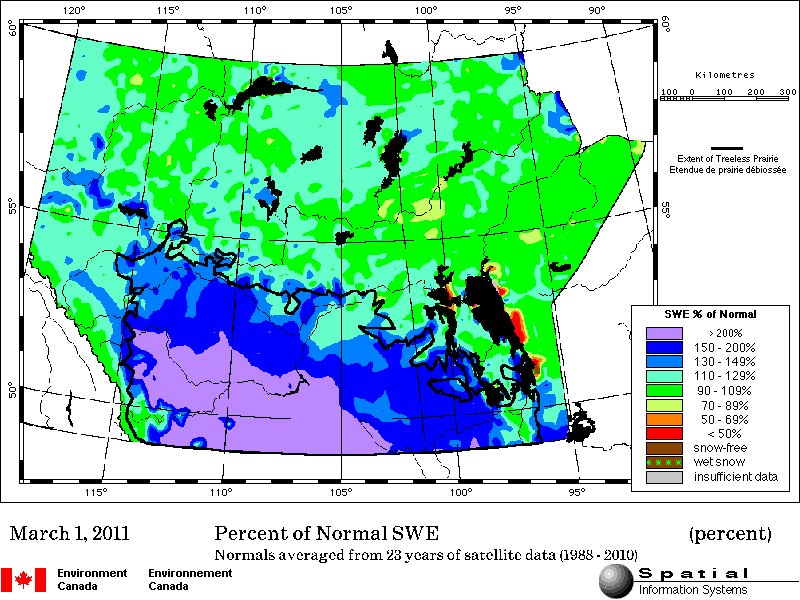 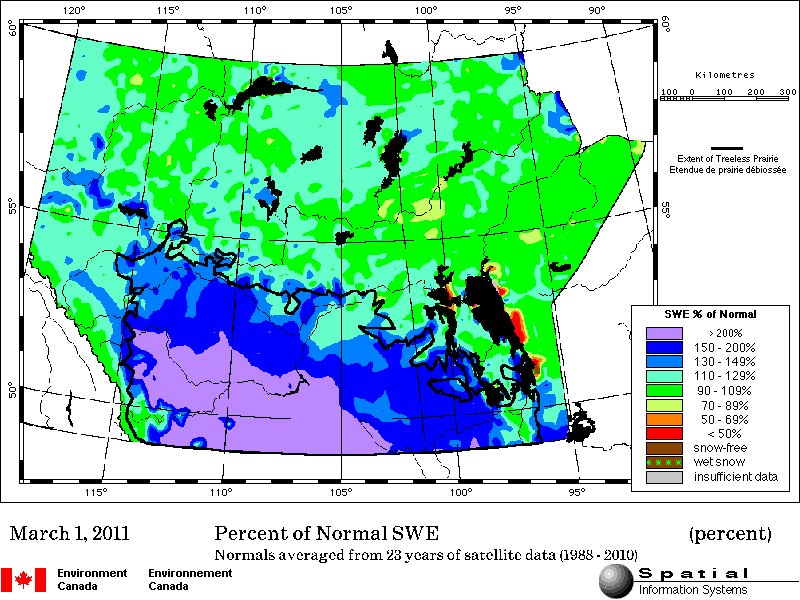 April 1, 2011 Spring Runoff Potential Map
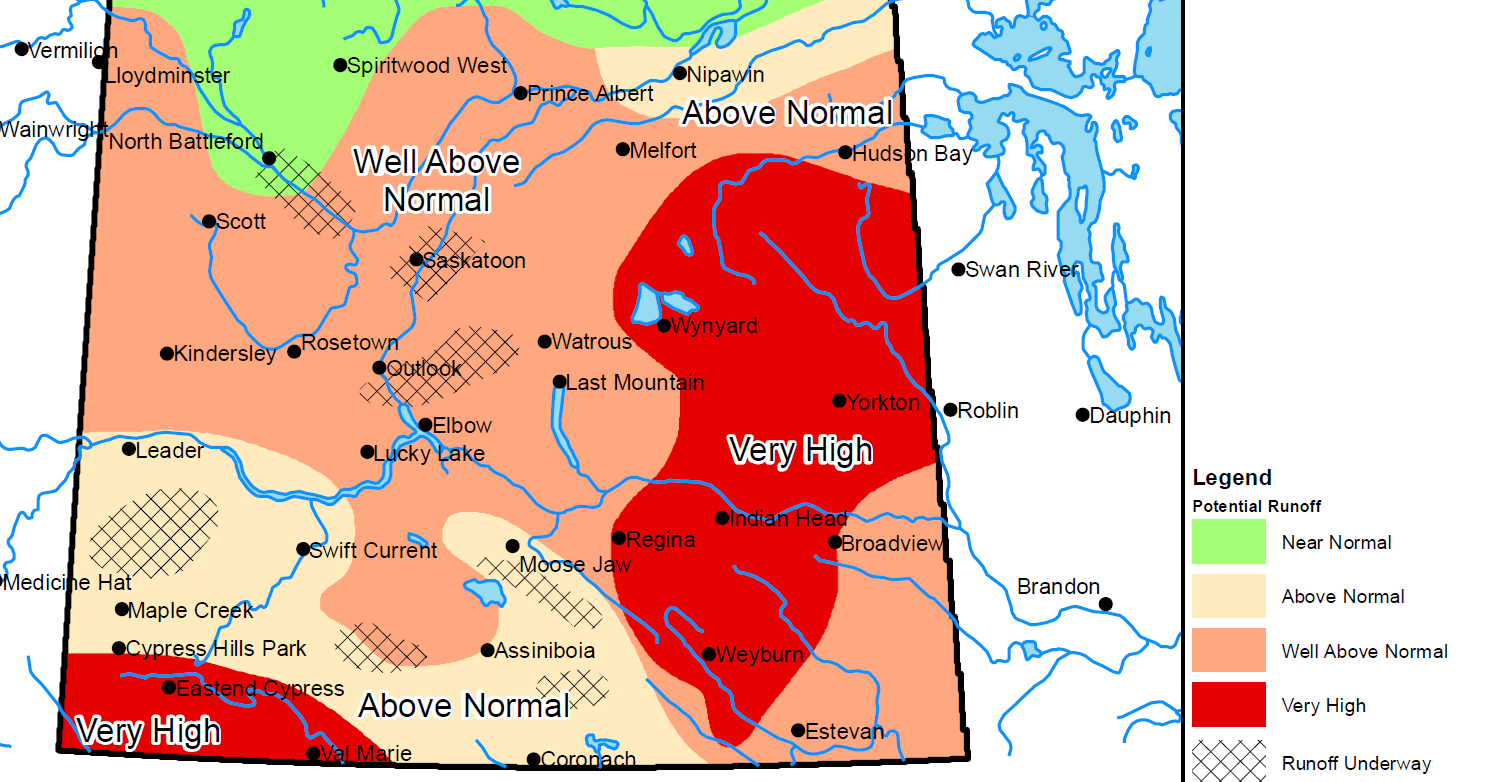 Qu’Appelle River Basin
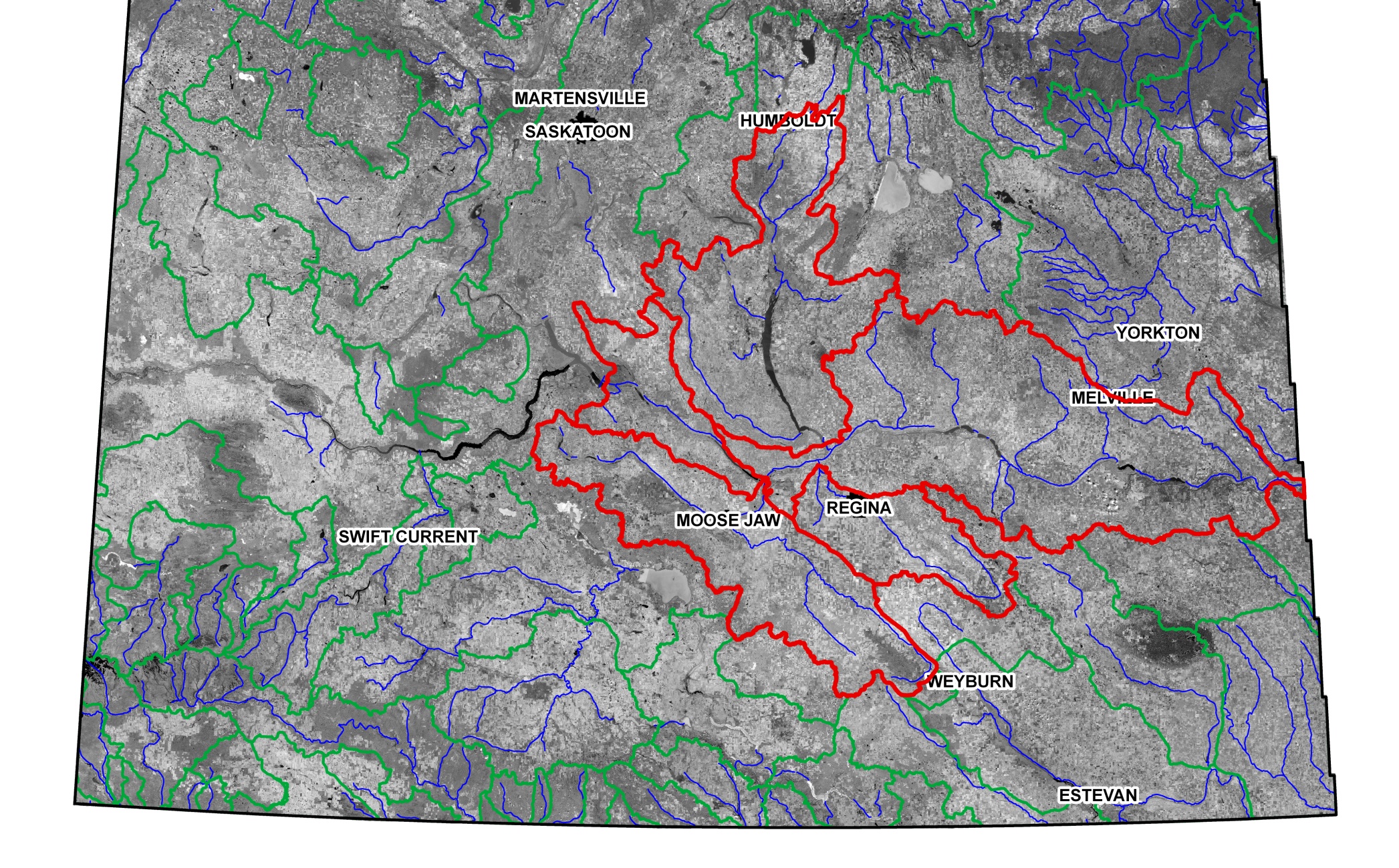 Moose Jaw River at Moose Jaw
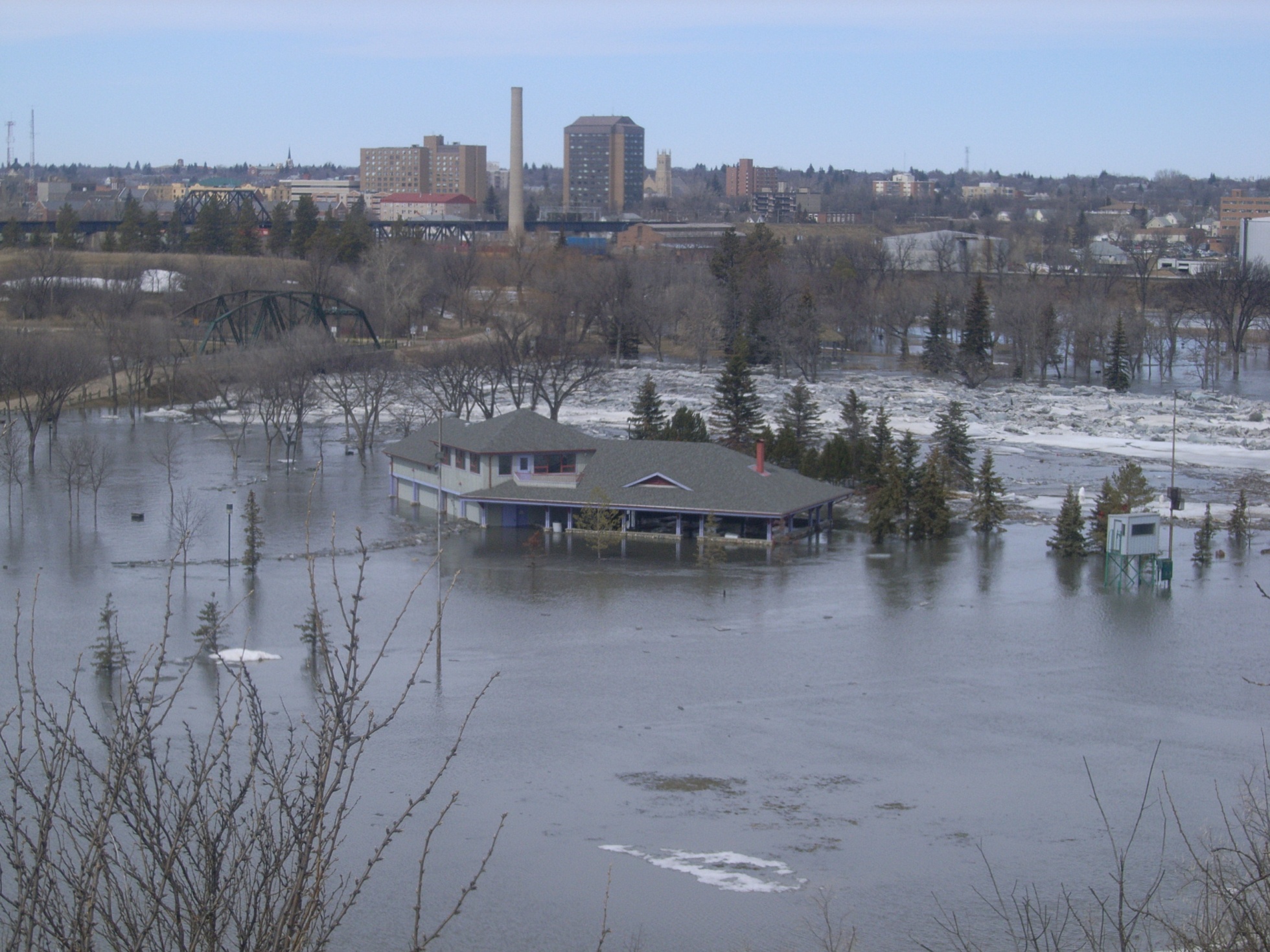 Moose Jaw Wakamow Valley Ice Jam Flood on April 8, 2011
Moose Jaw River below Moose Jaw
1:25   	185 m3/s
1:50 		240
1:100	300
1:200	370	
1:500 	480
Cumulative Rainfall at Indian Head vs Normal
104 mm in 4 Days!
Wascana Creek near Lumsden
Last Mountain Lake
All Lakes on the Lower Qu’Appelle at 1:100 to 1:200 Year Levels
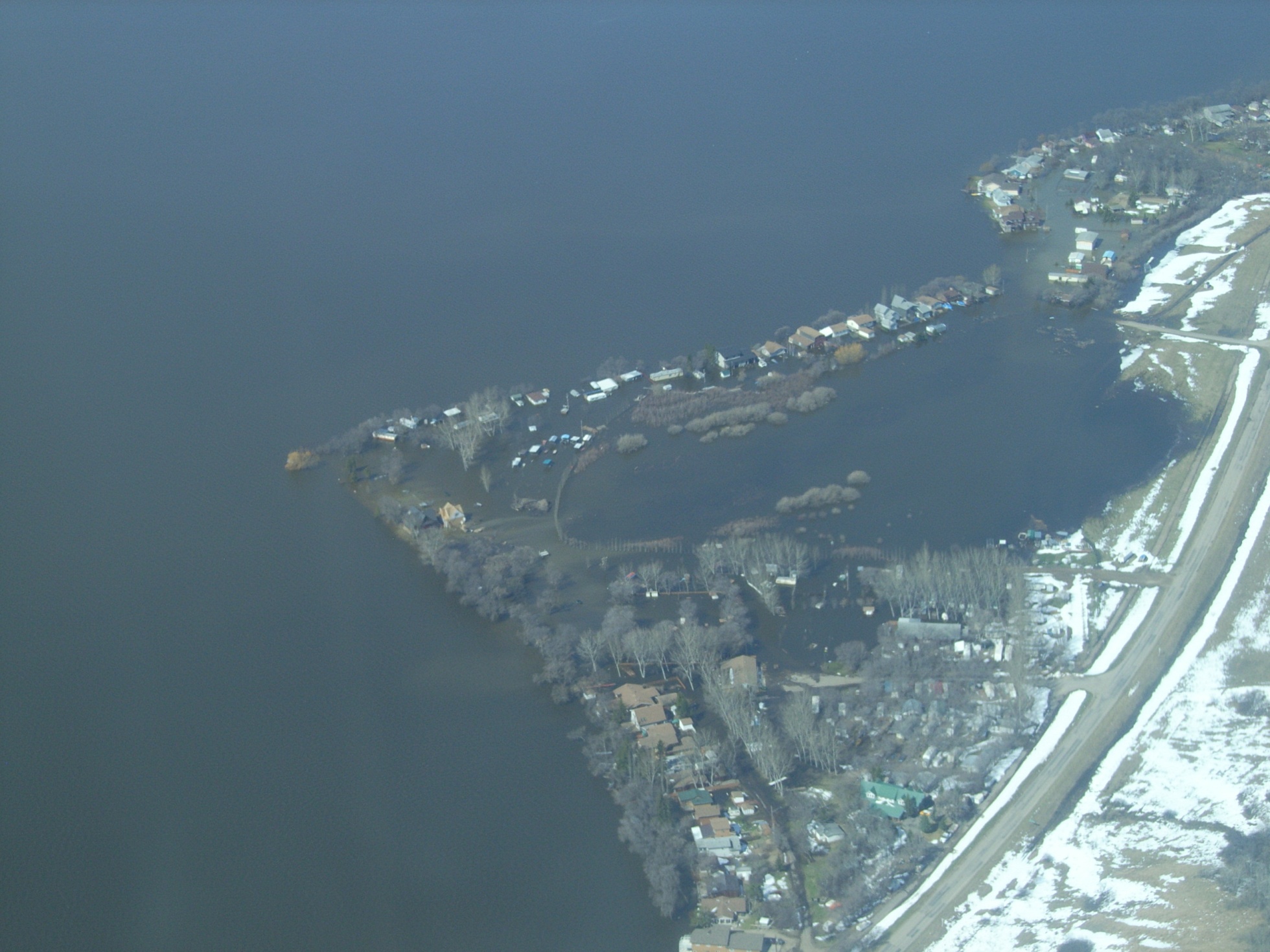 Twin Exner Bay Crooked Lake (453.77 m, peaked at 454.02 m in June) – May 3, 2011
Ekapo Creek near Marieval
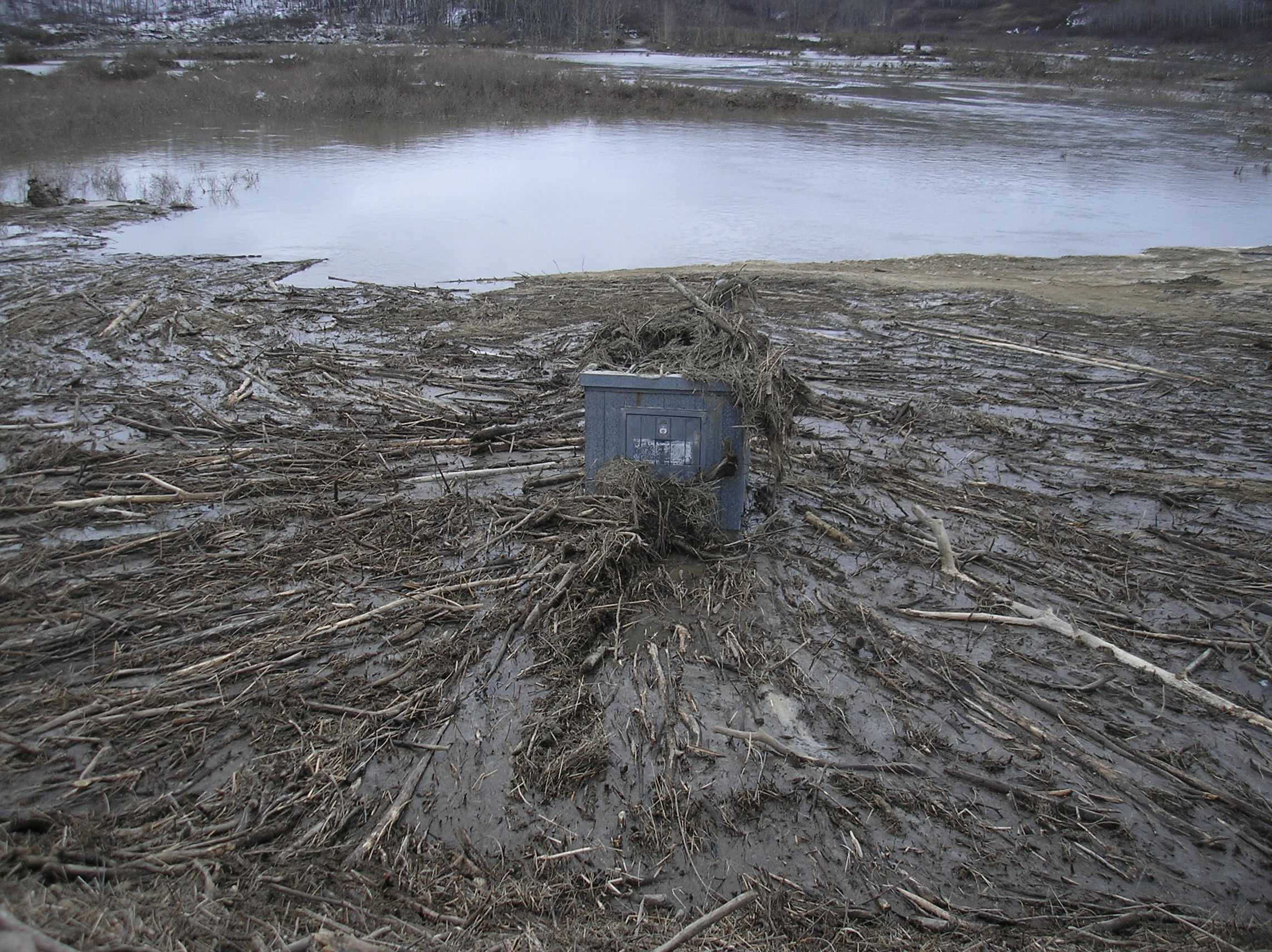 April 15, 2011 – Courtesy WSC
Cutarm Creek near Spy Hill
Qu’Appelle at MB Border (Welby)
Qu’Appelle at MB Border (Welby)
Lessons Learned/ Reiterated
Very few big floods in gauge records and every flood is different.
Snowmelt runoff peaks are highly dependent on the melt rate……..1:100 year volumes but 1:20 to 1:50 year peaks on tributaries.
Important to stress the significance of maintaining flood protection works until conditions in the basin improve, not just the lake or river.
Staff complements are not designed for widespread and/or prolonged flood events.  Fatigue must be monitored.
Preparations is key.
Remember to collect data to document the event and decision making process.
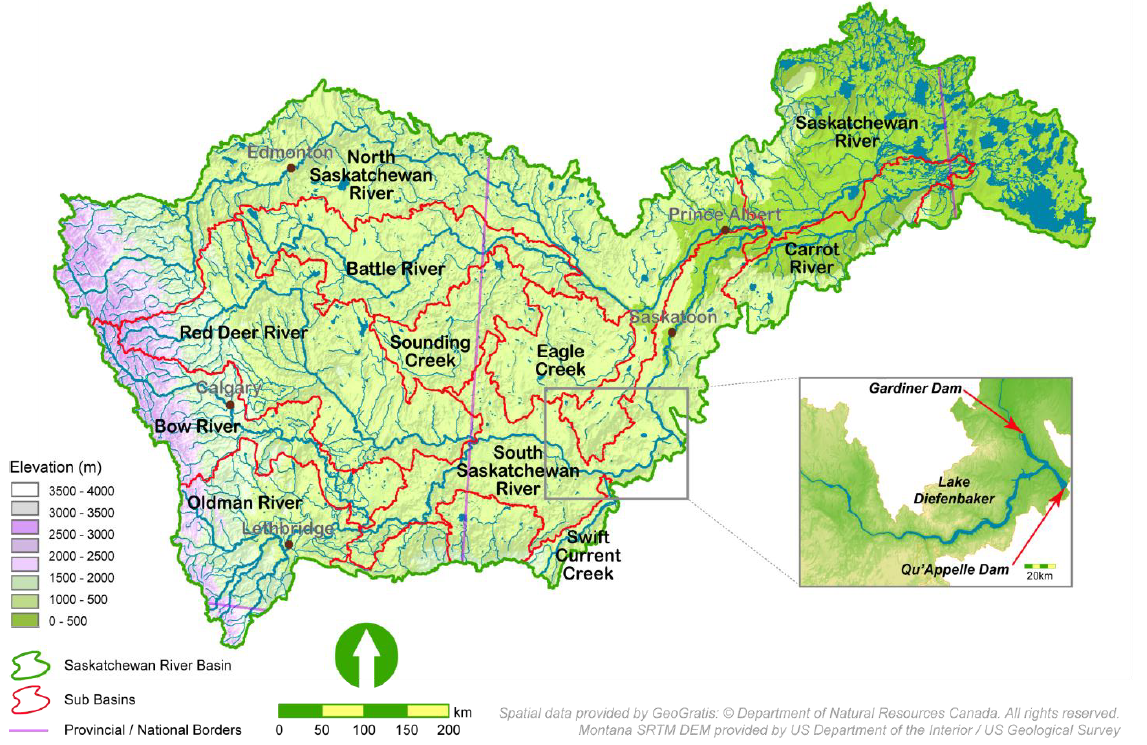 Saskatchewan River System
Events Leading Up to Mountain Runoff
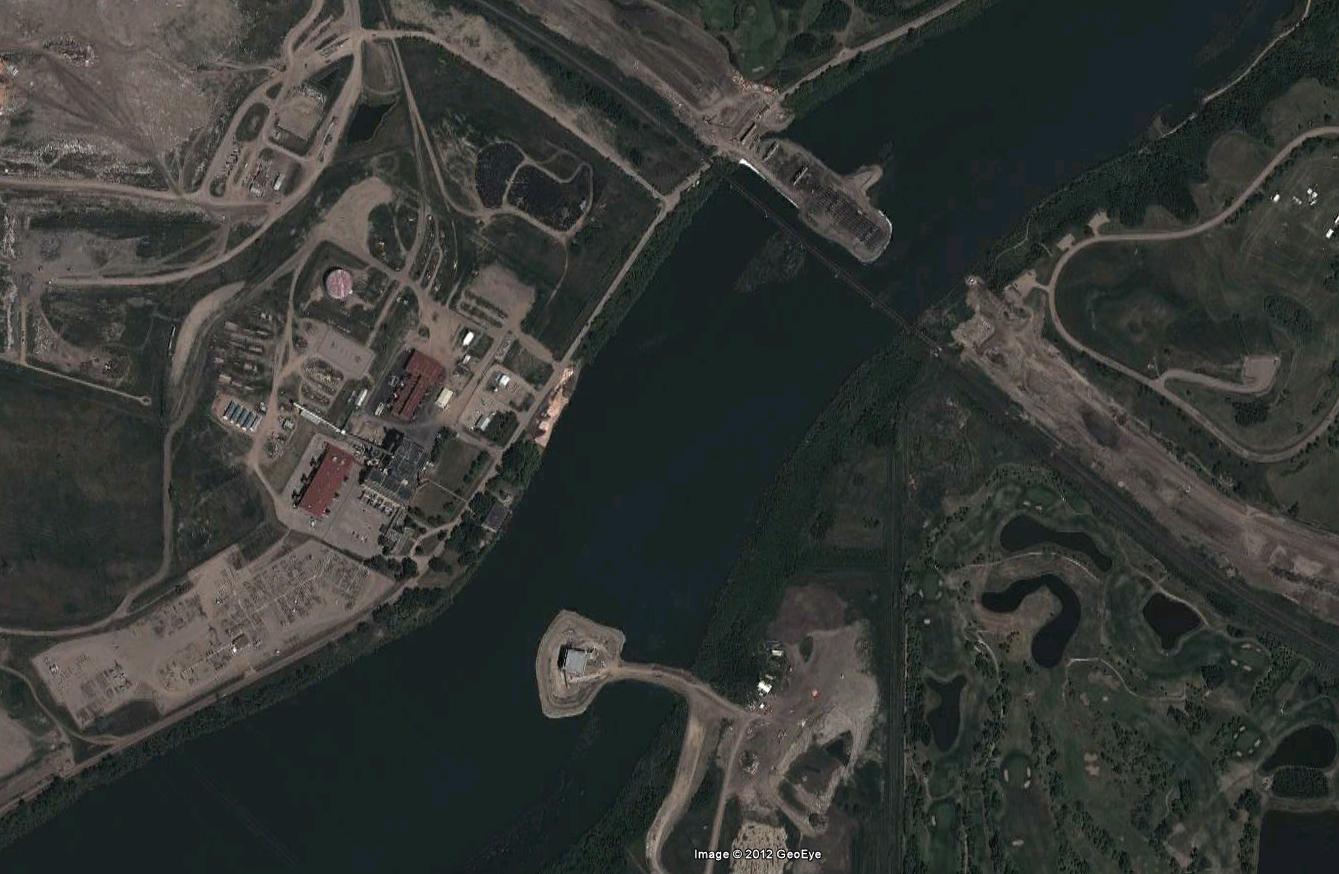 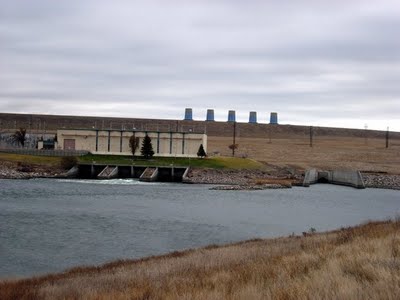 Coffer Dams in Saskatoon
Shutdowns at Coteau Creek Power Plant
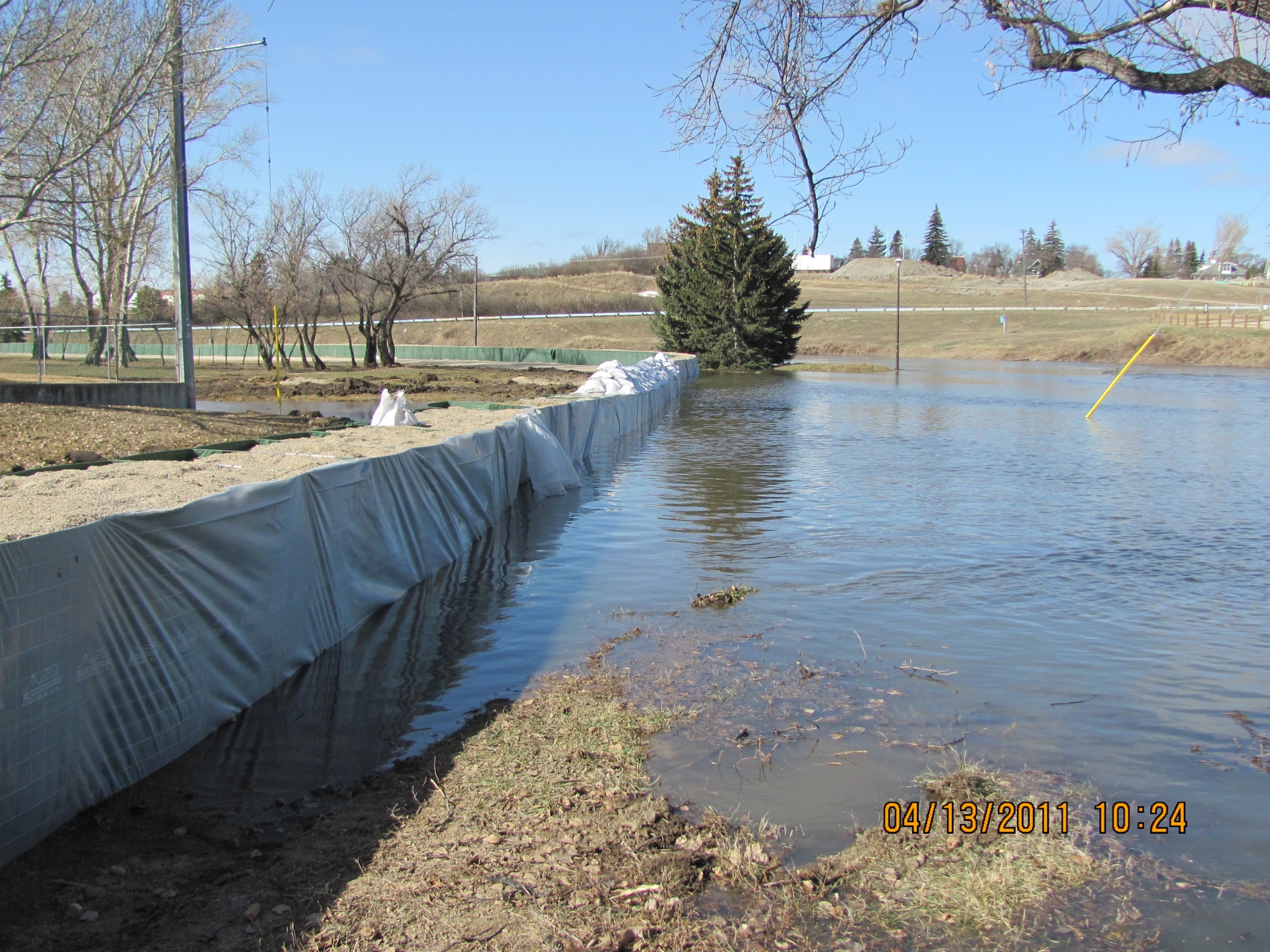 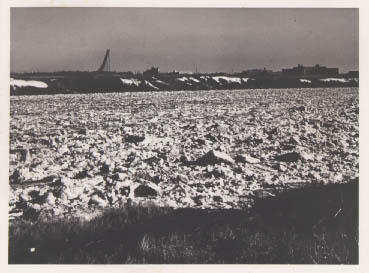 Ice Concerns
Significant Prairie Melt
Upper Quartile Snow Pack in Mountains
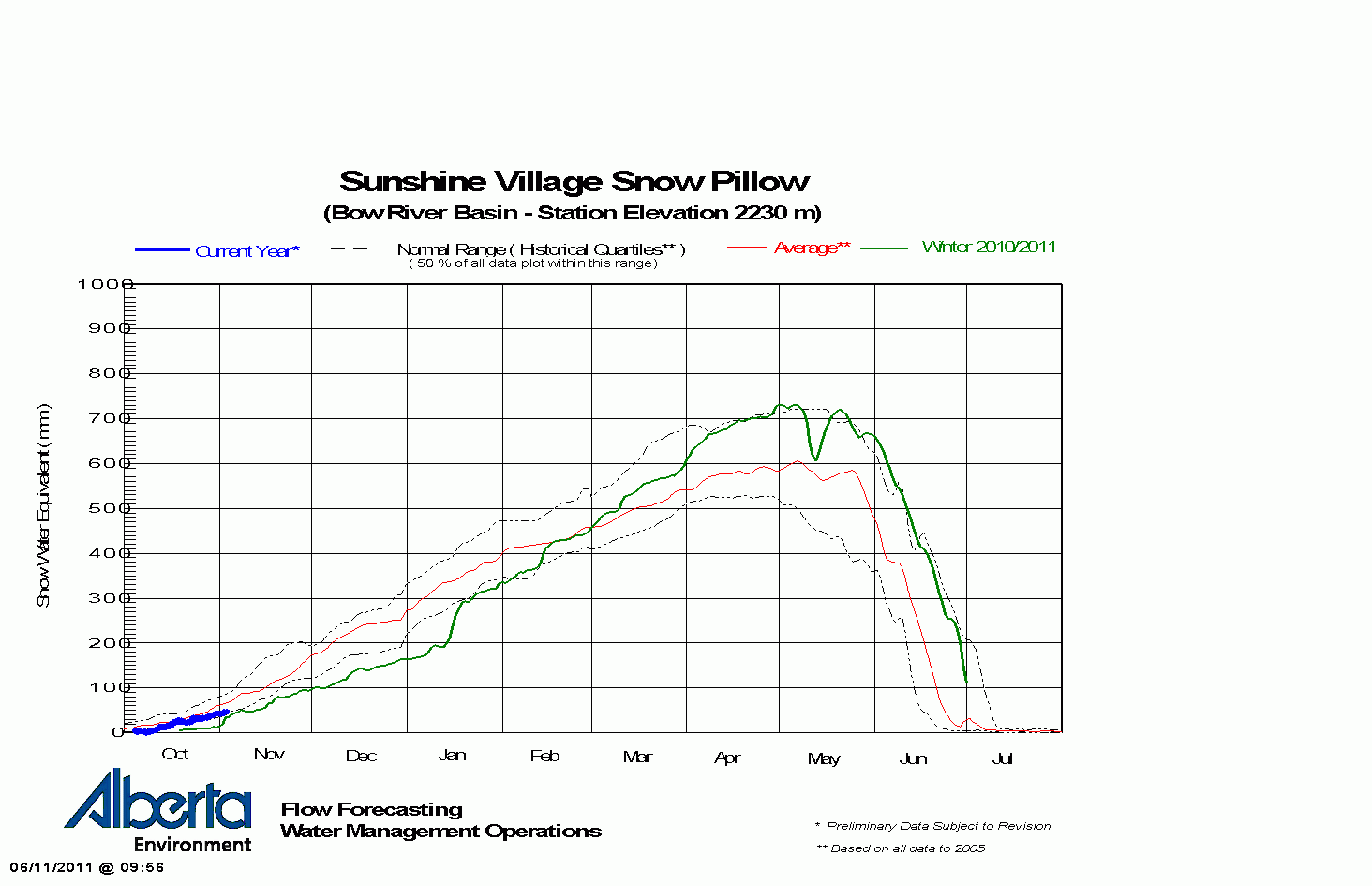 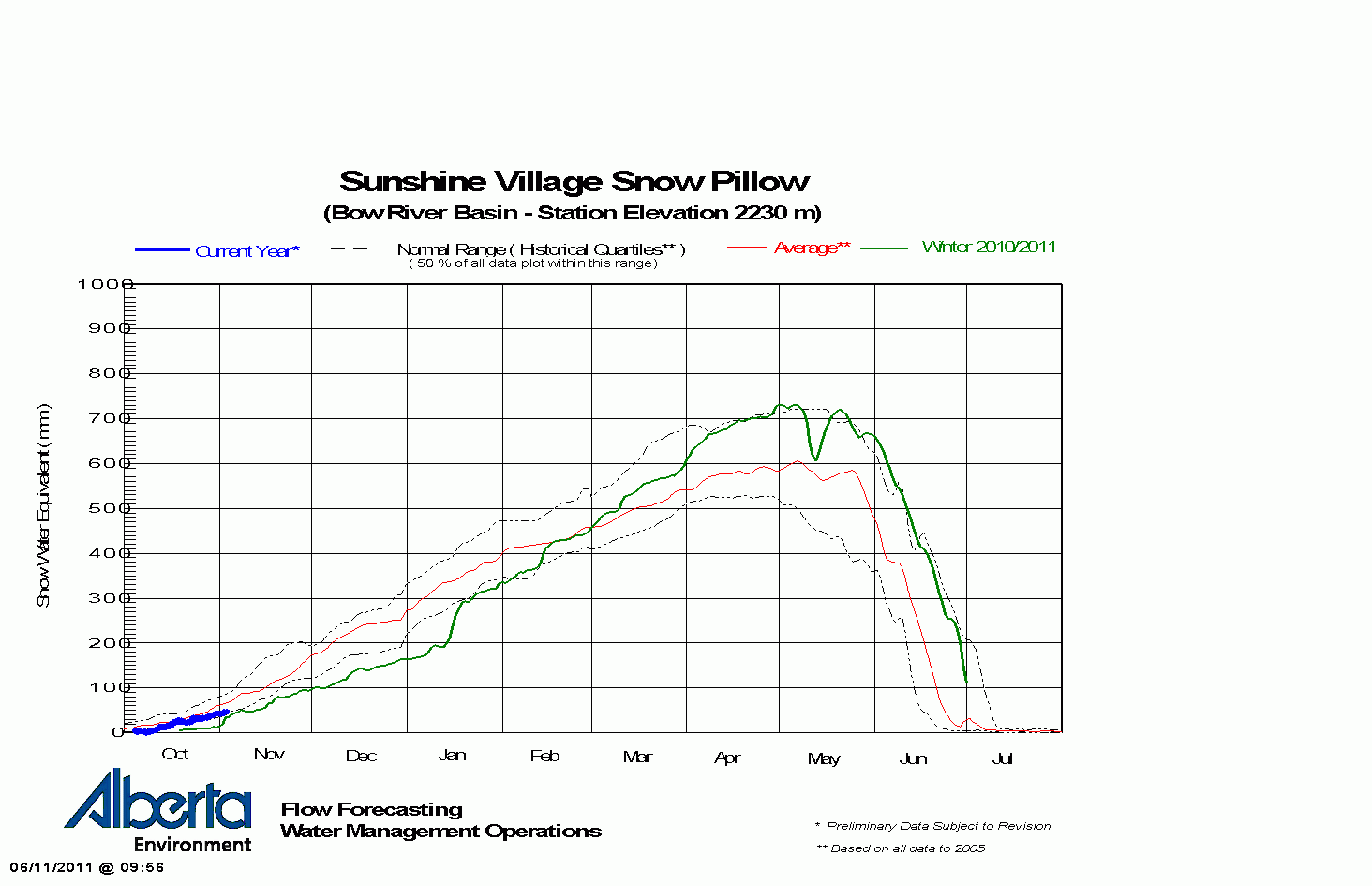 Diefenbaker Lake Levels
Rainfall Events
May 24 - Jun 1, 60-120 mm on SSR Headwaters
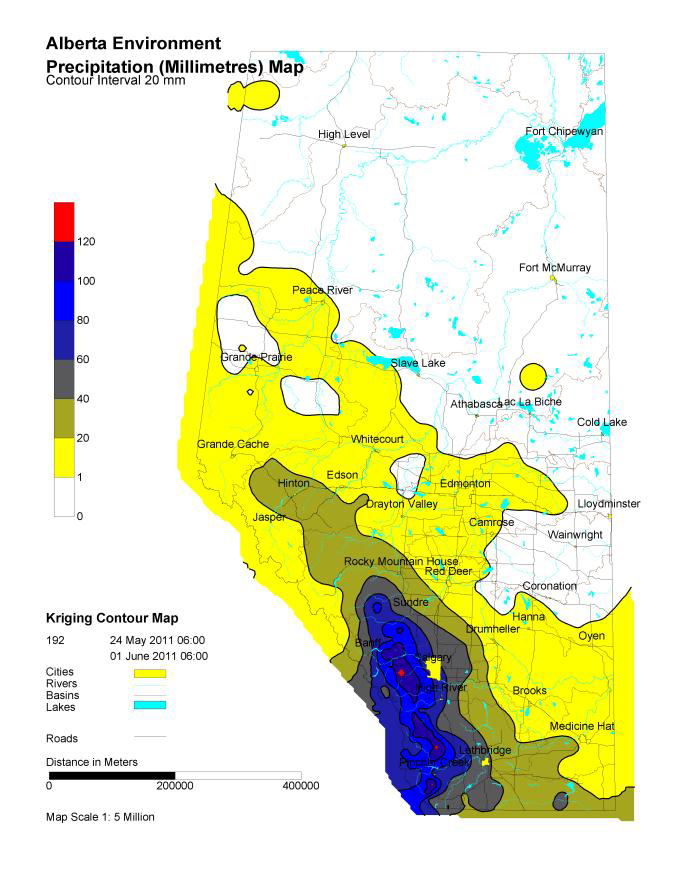 Jun 7-13, 20-80 mm on SSR Headwaters, Up to 160 mm on NSR Headwaters
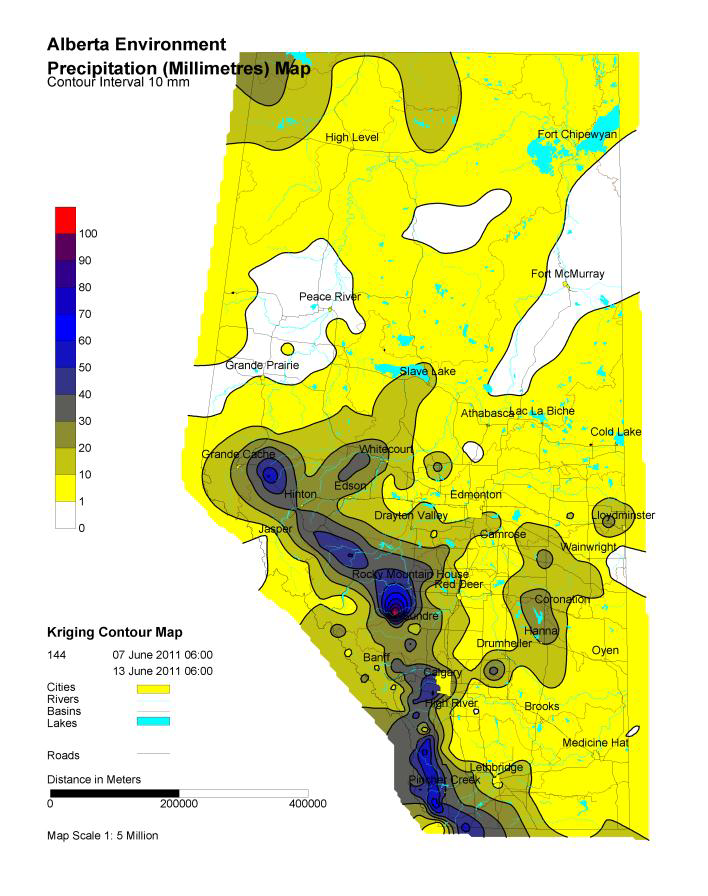 Jun 14-24, 60-160 mm on NSR Headwaters
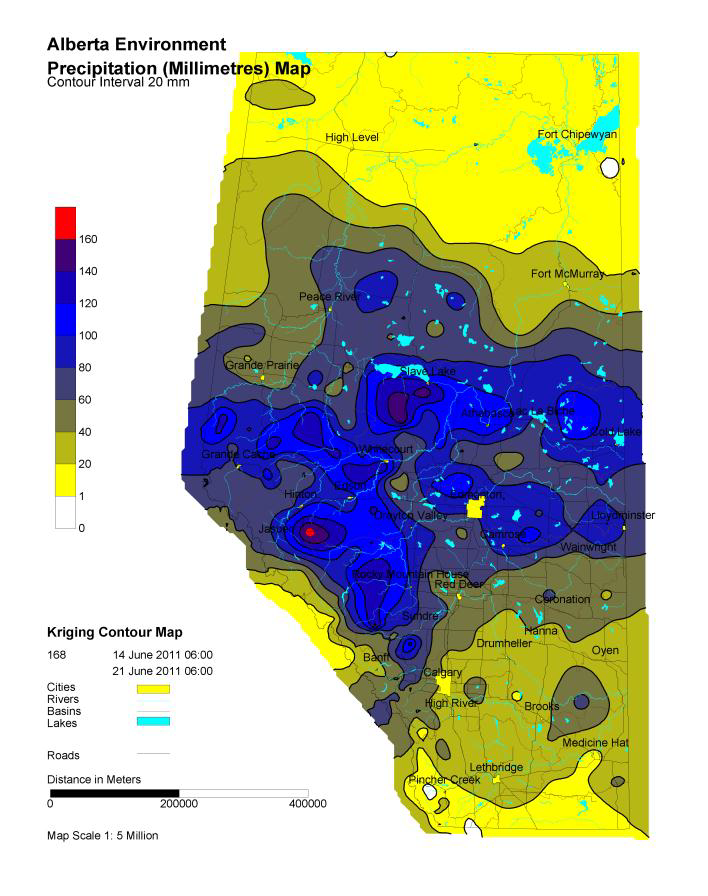 Diefenbaker Lake Levels
Diefenbaker Flows and Levels
1:10 year Peak Inflow
Cumberland Lake & Flows at The Pas
Saskatchewan was interested in where Cumberland Lake was going to peak at for the coordination of flood protection efforts.
Manitoba was very concerned with what the peak flow on the Saskatchewan River at The Pas for similar purposes. 
Saskatchewan provided recorded and forecasts outflows from Tobin Lake to Manitoba as well as recorded levels on Cumberland Lake
Manitoba (Bob Harrison) constructed a simple routing model for Cumberland Lake and provided results back to Saskatchewan.
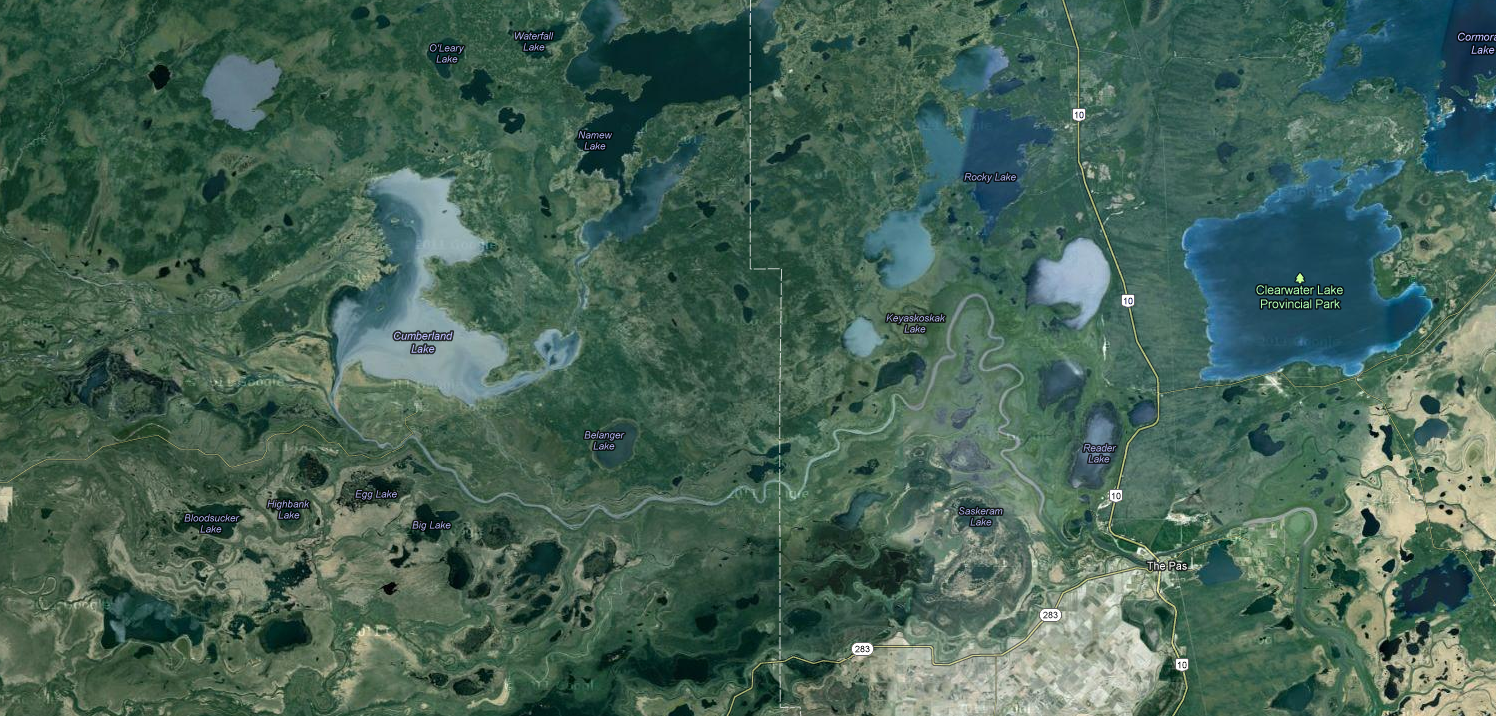 Cumberland Lake & Flows at The Pas
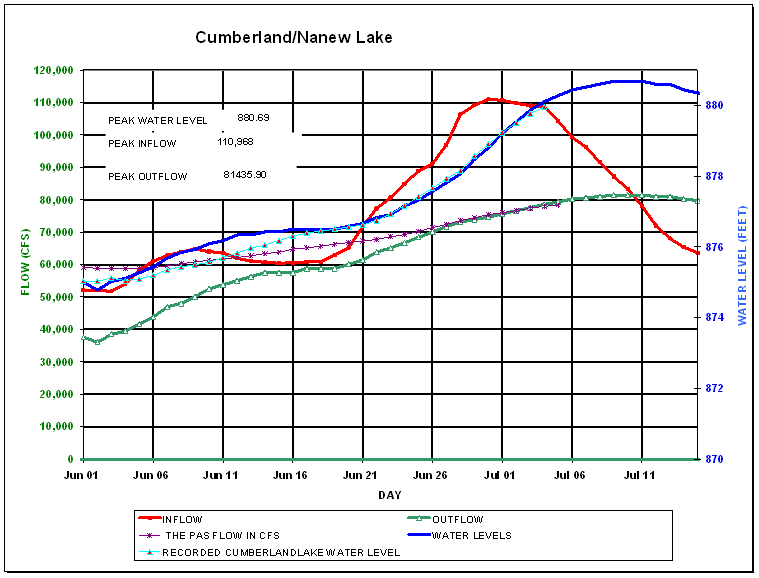 Actual Peaks 880.48 ft and 80,870 cfs
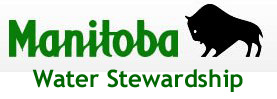 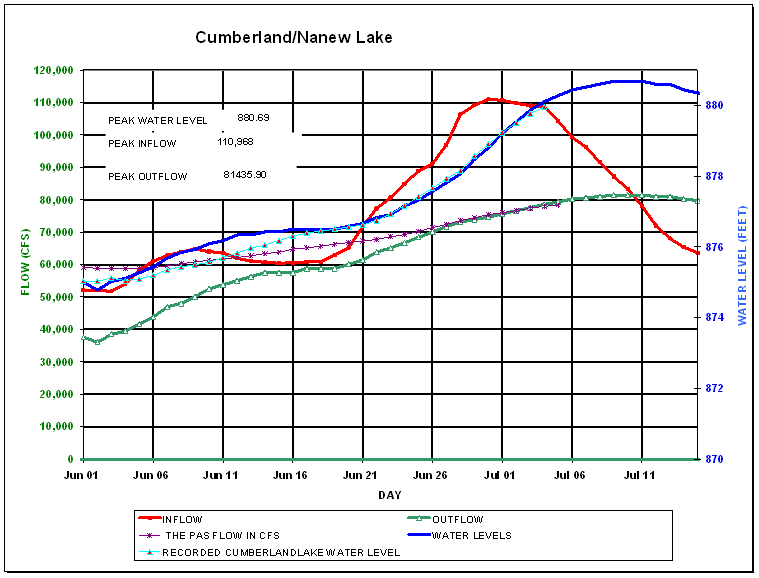 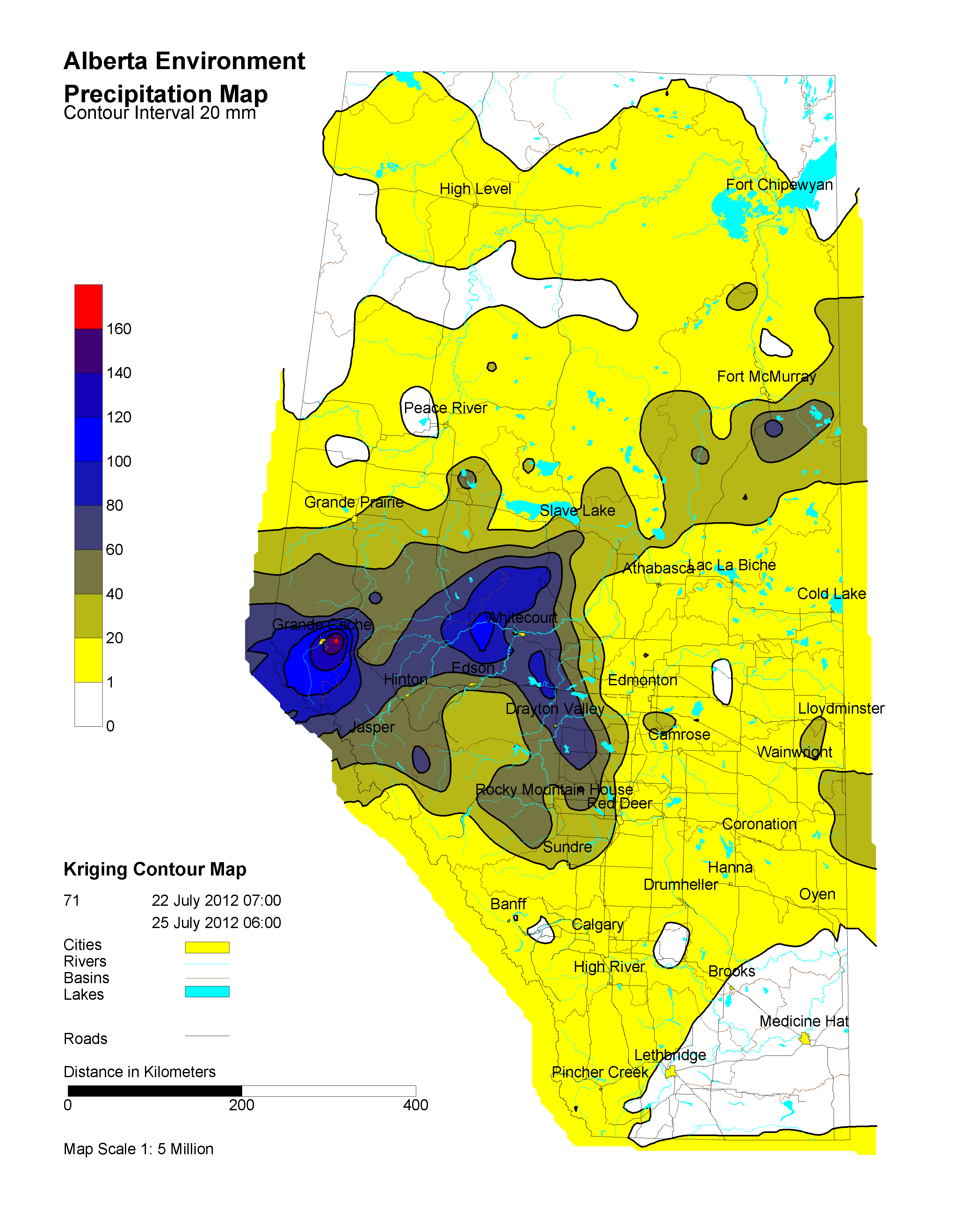 Coordination with Alberta
DATA and INFORMATION
Daily Precipitation Maps
Snow Pillow Data
Real-time Stream Flow Data
Forecaster’s Comments & Advisories
Discussions with Forecasters
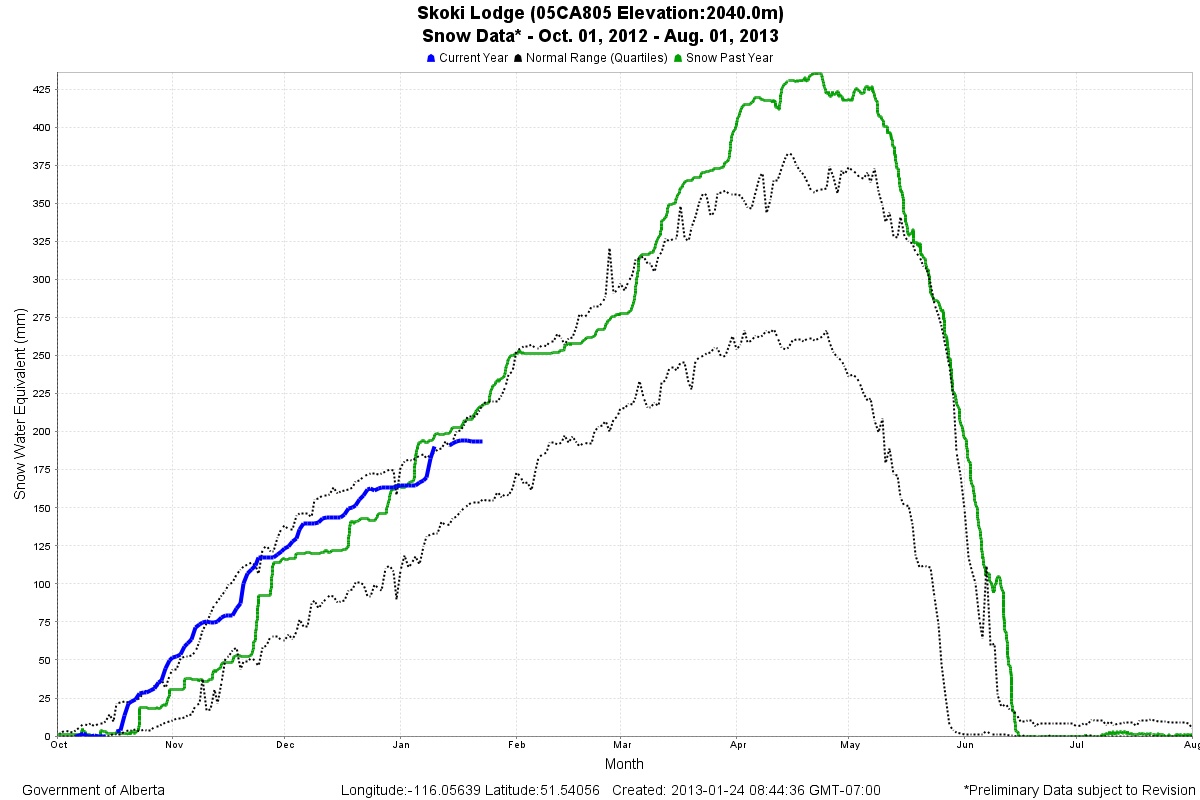 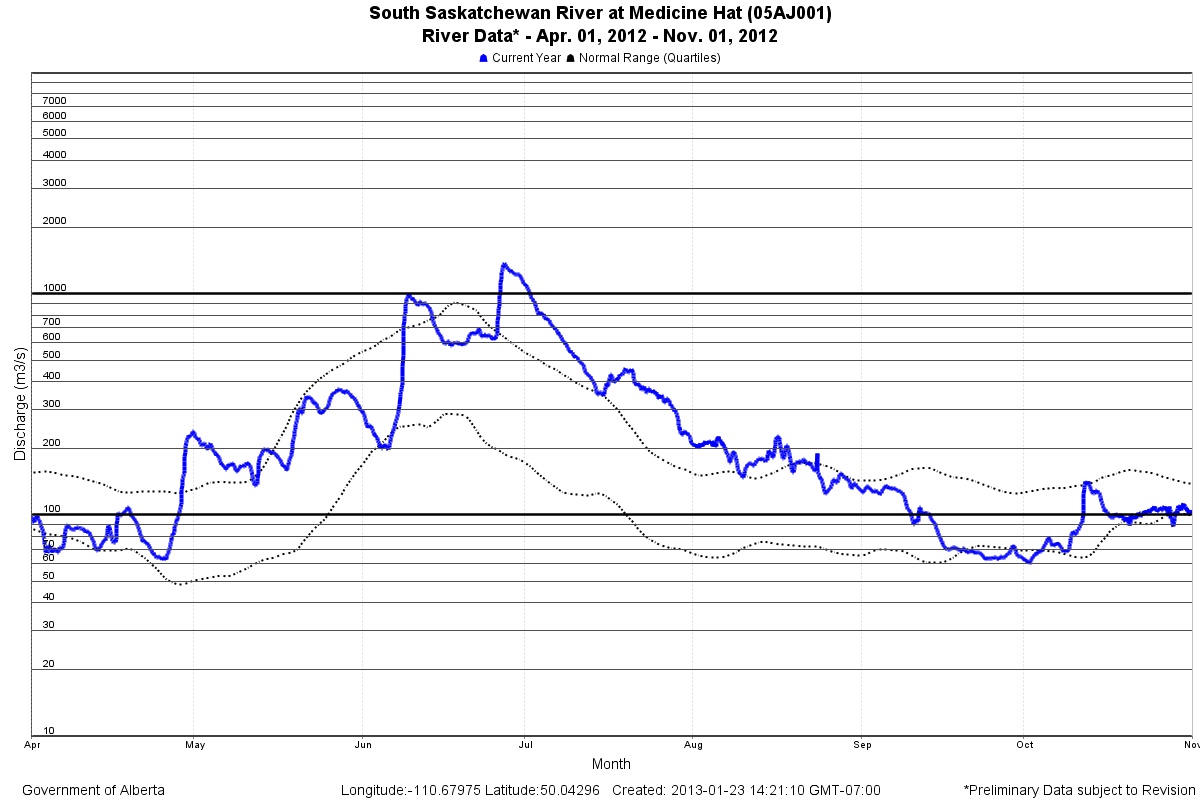 Coordination with Water Survey of Canada
Very accommodating to ad hoc requests for metering 
Gardiner Dam Spillway Channel
Qu’Appelle at Welby
Good flow of data
Overall, very well served by the WSC in 2011!
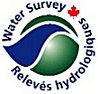 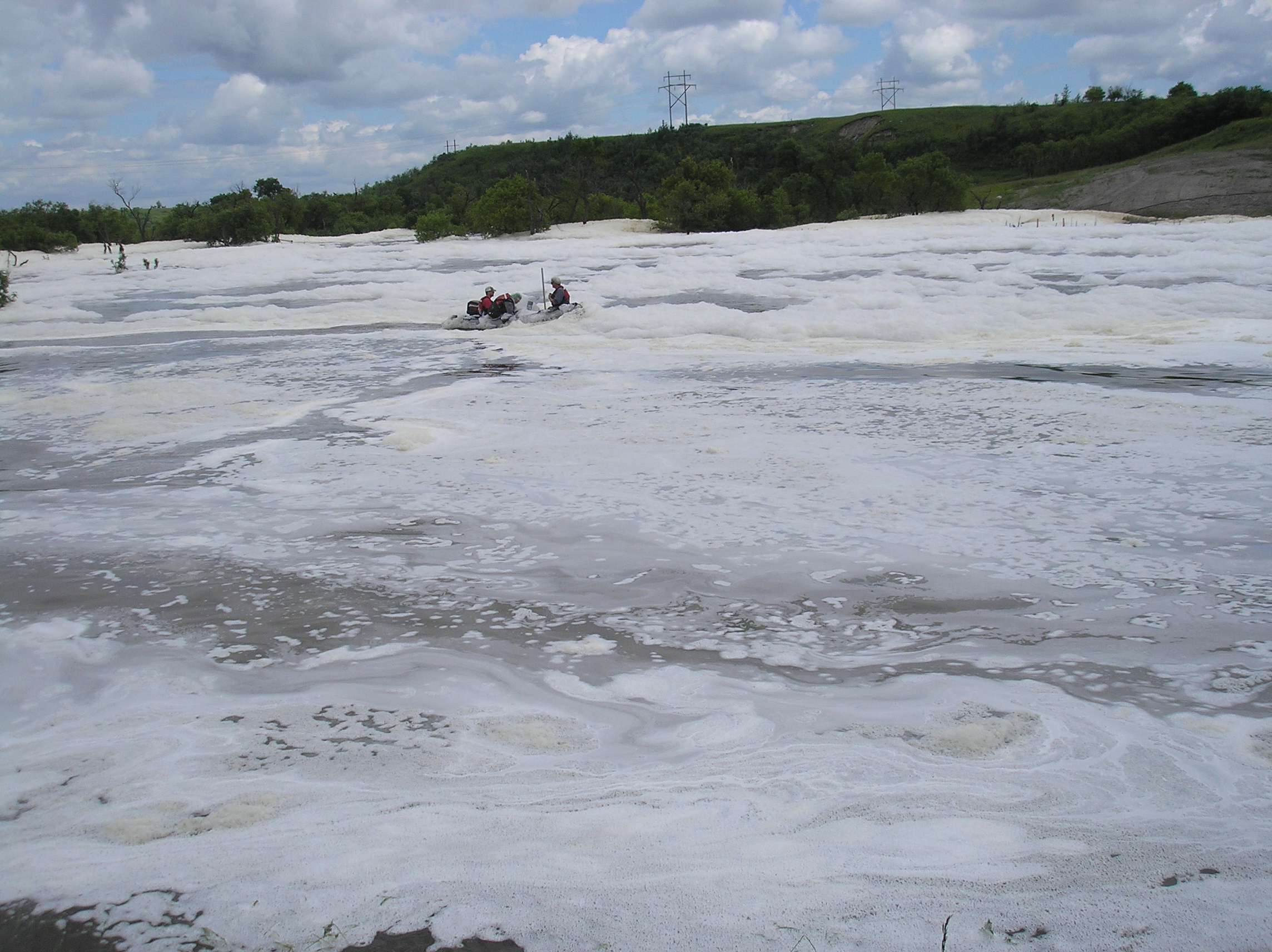 Long Creek below Boundary Reservoir, June 22, 2011.  Courtesy WSC.
Lessons Learned on the Saskatchewan River System
More communication with both upstream and downstream jurisdictions is needed to improve decision making process and flood responses.
Several seemingly reasonable low risk decisions can have a cumulative effect and get you in a bad situation.
Expect the unexpected.
Conditions can change fast!  Lower quartile snowpack to upper quartile in a matter of a couple of months.
For a multi use reservoir such as Lake Diefenbaker, a detailed reservoir operating manual is required to prevent ad hoc decisions where the squeaky wheel all to often gets the grease.  Cannot be making policy decisions on the fly during a flood event, a set of rules is needed.